Apresentação dos Resultados e das Ações de Melhoria
5 de julho de 2021
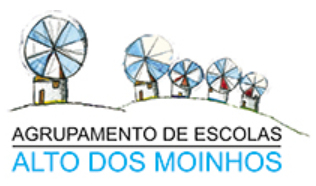 Enquadramento
ENQUADRAMENTO NORMATIVO
● Lei n.º 31/2002 de 20 de dezembro
Autoavaliação tem carácter obrigatório e desenvolve-se em permanência
● Despacho  n.º 370/2006 de 3 de maio
1º ciclo de Avaliação externa (IGEC)
● Despacho n.º 4150/2011 de 4 de março
2º ciclo de Avaliação externa (IGEC)
●Despacho n.º 13342/2016 de 9 de novembro
3º ciclo de Avaliação externa (IGEC)
● Despacho n.º 6478/2017 de 26 de julho
● Decreto-Lei n.º 54/2018 de 6 de julho
● Decreto-Lei n.º 55/2018 de 6 de julho
EQUIPA DE AUTOAVALIAÇÃO
Coordenador EAA
Luís Bruno Santos Tavares
Representantes do PD
Isabel Branco
Carlos Silva
Maria João Corte-Real
Representante da Direção
Isabel Ribeiro
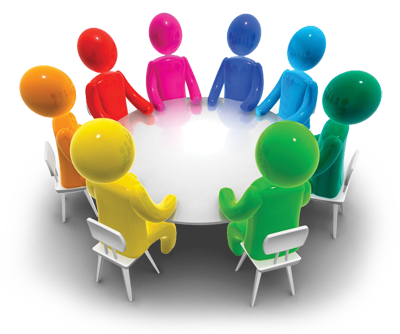 Representantes dos Alunos
Catarina Silva
Lourenço Sequeira
Representantes do PND
Fátima Simões
Fátima Oliveira
Representante dos Pais/EE
Dina Pires
ESTRUTURA DA CAF EDUCAÇÃO
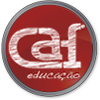 Meios
Resultados
1. Liderança
3. Pessoas
5. Processos de Ensino e Aprendizagem
7. Resultados relativos às pessoas
9. Resultados do desempenho chave
2. Planeamento e estratégia
6. Resultados orientados para os alunos/EE
4. Parcerias e Recursos
8. Resultados da Responsabilidade Social
Aprendizagem e Inovação
METODOLOGIA DA CAF EDUCAÇÃO
Relatório Avaliação Externa
16_17
Projeto Educativo
17_21
Plano de Ações de Melhoria
15_17 e 2017
Indicadores
Normativos
Evidências
Opiniões
Questionários
Grelha de Autoavaliação
Relatório de Autoavaliação
Apresentação dos Resultados de Autoavaliação
TAXA DE ADESÃO
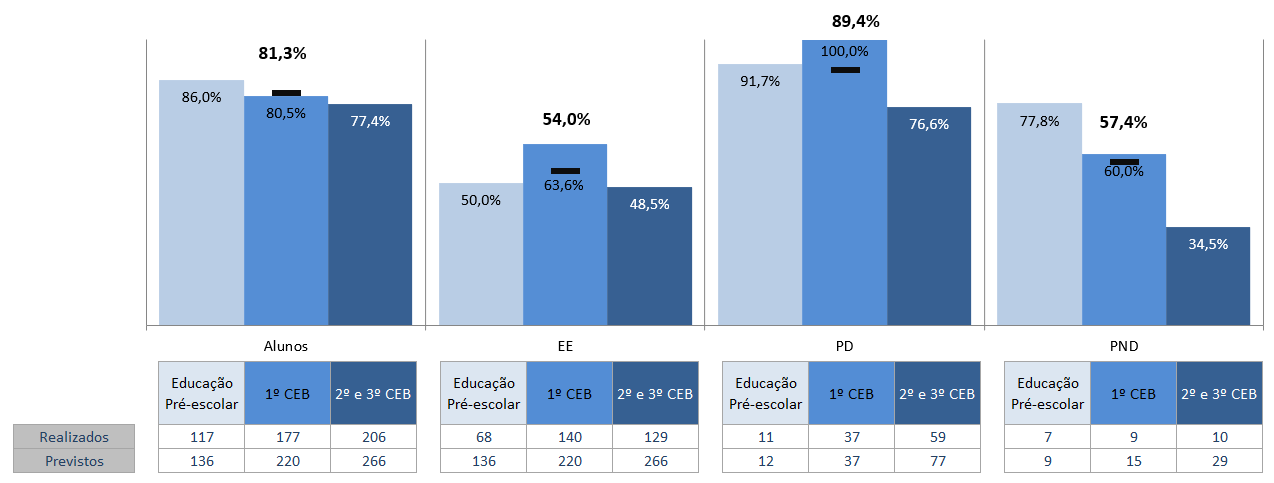 A adesão dos alunos e PD do agrupamento e PND da Educação Pré-escolar foi bastante positiva

É importante sensibilizar o PND do 1º, 2º e 3º CEB e os pais/EE do agrupamento (margem de erro passou de 5% para cerca de 8%) para uma maior participação no preenchimento dos questionários
RESULTADOS DOS QUESTIONÁRIOS DO PESSOAL DOCENTE
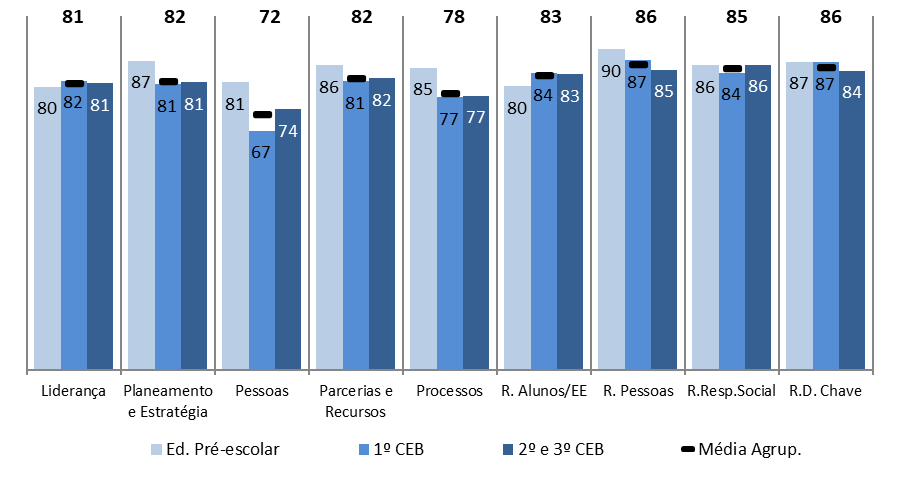 Opinião bastante positiva por parte do PD do agrupamento, com destaque para a Educação Pré-escolar
O critério 3 apresenta a média mais baixa, tal como no último diagnóstico
Comparativamente com o diagnóstico de 2014/2015, regista-se uma melhoria na média global dos questionários do PD
RESULTADOS DOS QUESTIONÁRIOS DO PD – 2º e 3º CEB
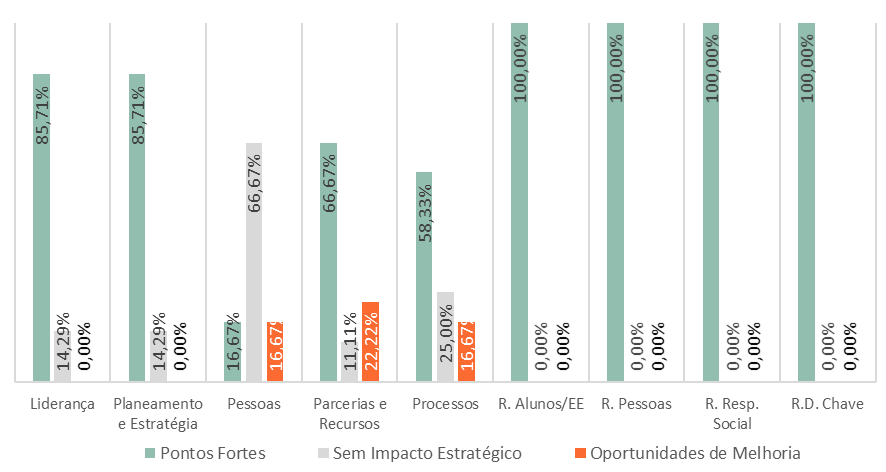 RESULTADOS DOS QUESTIONÁRIOS DO PD – 1º CEB
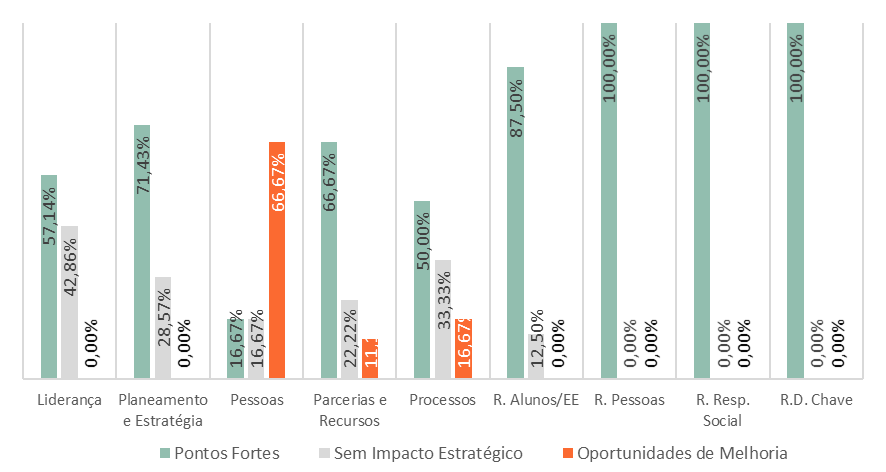 RESULTADOS DOS QUESTIONÁRIOS DO PD – EDUCAÇÃO PRÉ-ESCOLAR
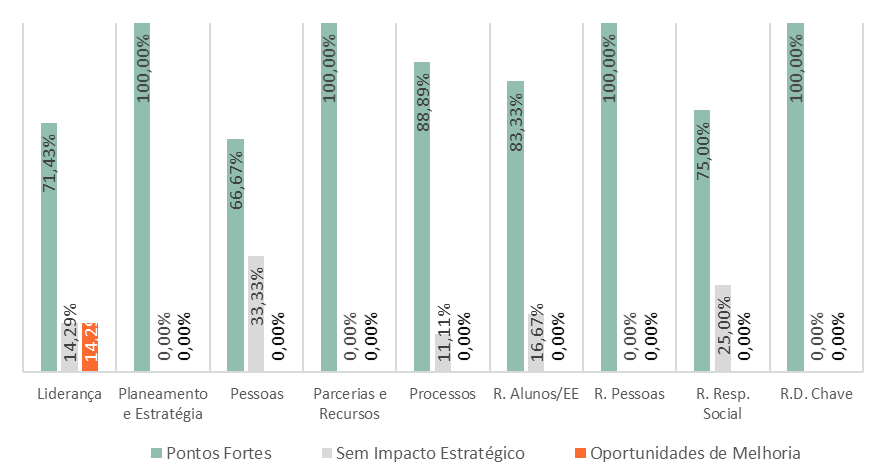 RESULTADOS DOS QUESTIONÁRIOS DO PESSOAL NÃO DOCENTE
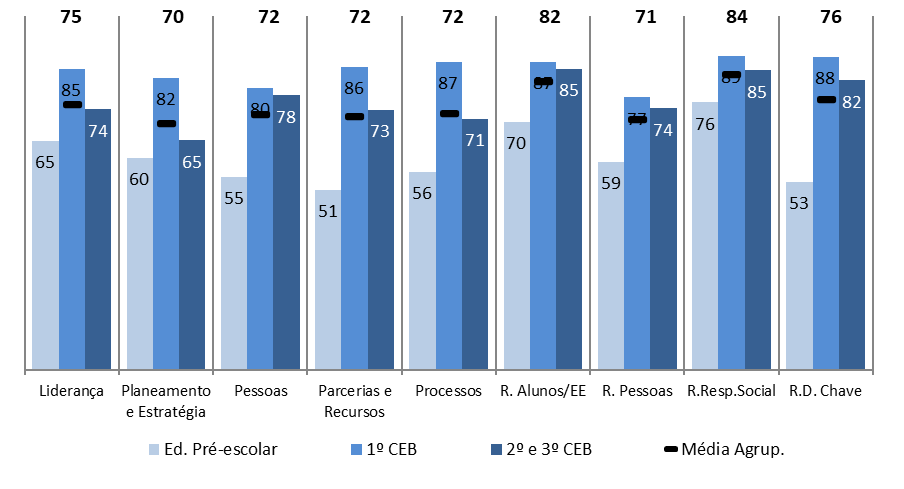 Opinião pouco favorável por parte do PND da Educação Pré-escolar
Variação das médias entre os ciclos, com destaque para o 1º CEB que apresenta uma média global superior à média do agrupamento
O critério 8 apresenta a média mais elevada. Comparativamente com o diagnóstico anterior, regista-se uma melhoria na média global dos questionários do PND
RESULTADOS DOS QUESTIONÁRIOS DO PND – 2º e 3º CEB
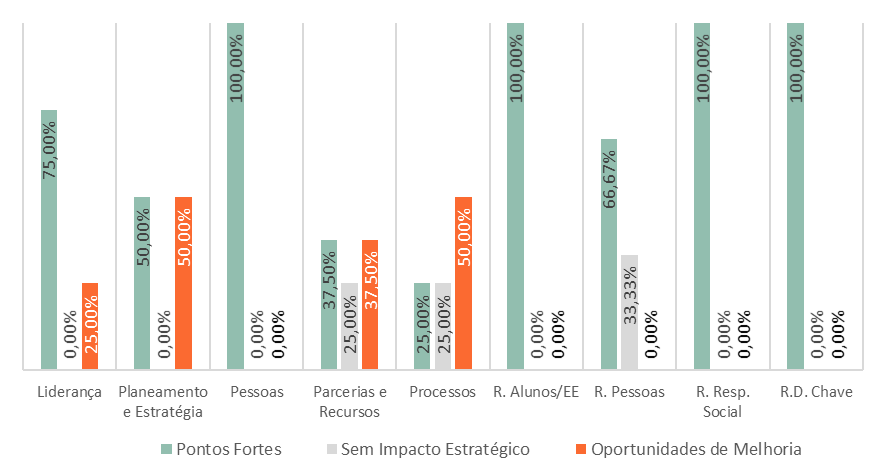 RESULTADOS DOS QUESTIONÁRIOS DO PND – 1º CEB
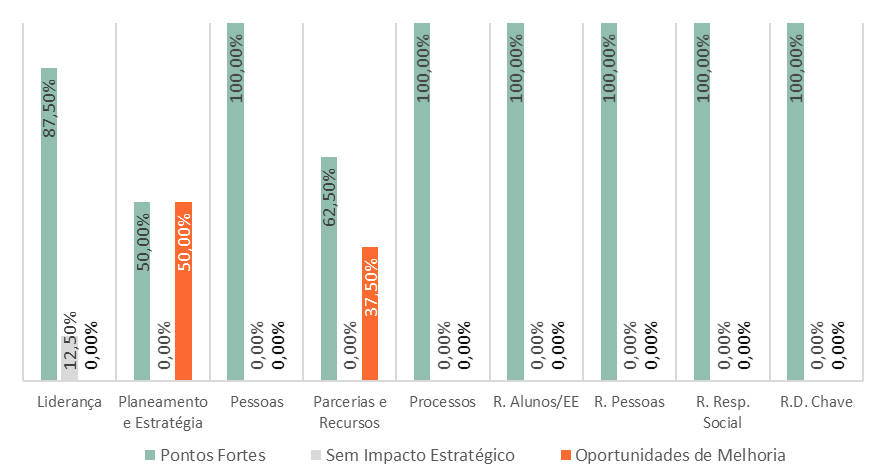 RESULTADOS DOS QUESTIONÁRIOS DO PND – EDUCAÇÃO PRÉ-ESCOLAR
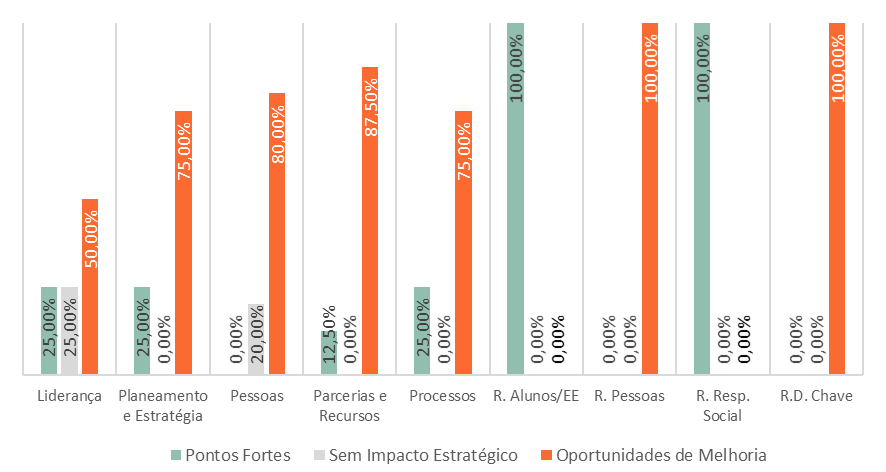 RESULTADOS DOS QUESTIONÁRIOS DOS ALUNOS
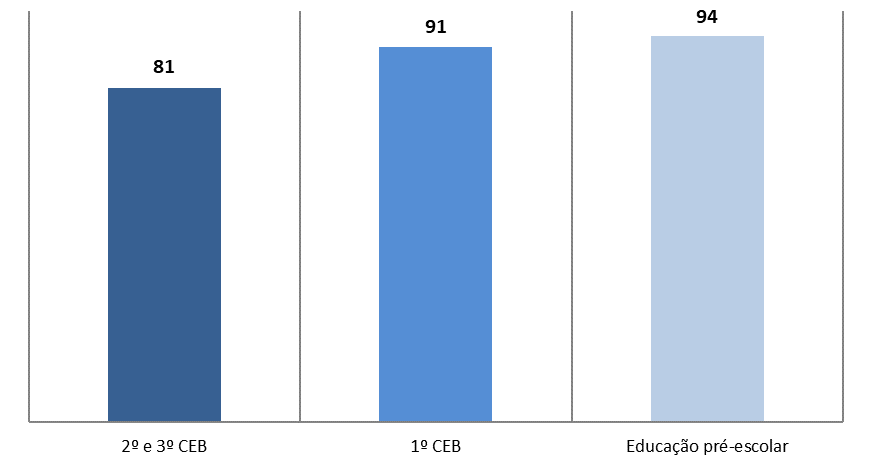 Elevado nível de satisfação dos alunos, principalmente do 1º CEB e da Educação Pré-escolar
Comparativamente com o diagnóstico anterior, verifica-se uma média global muito próxima (87 de média em 2014/2015 e 88 este ano)
RESULTADOS DOS QUESTIONÁRIOS DOS ALUNOS – 2º e 3º CEB
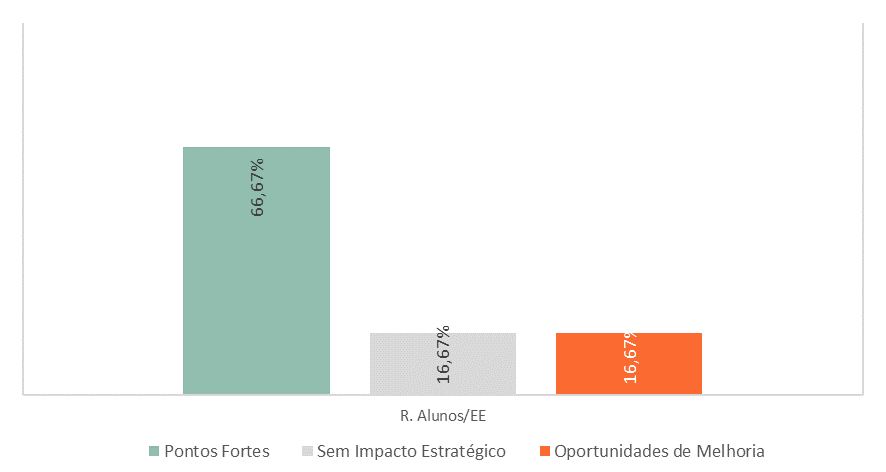 RESULTADOS DOS QUESTIONÁRIOS DOS ALUNOS - 1º CEB
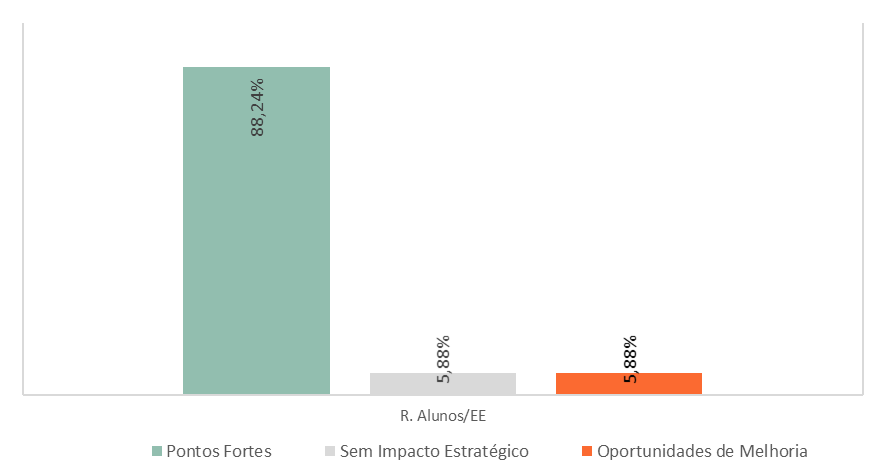 RESULTADOS DOS QUESTIONÁRIOS DOS ALUNOS - EDUCAÇÃO PRÉ-ESCOLAR
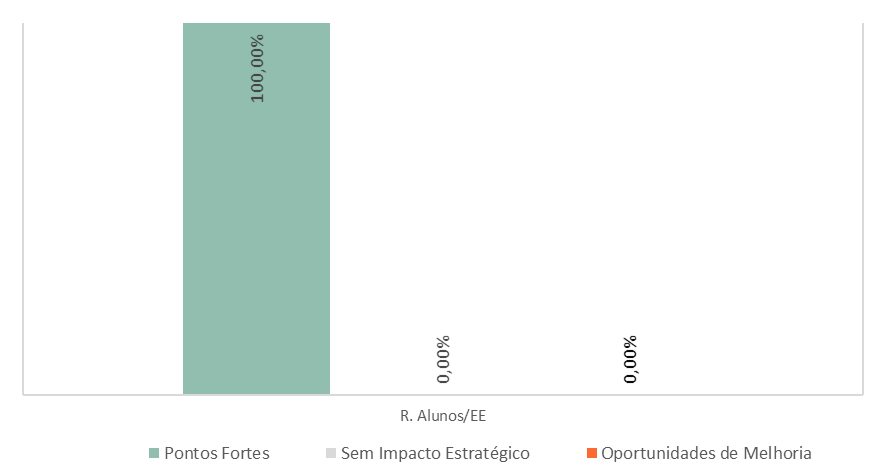 RESULTADOS DOS QUESTIONÁRIOS DOS PAIS/EE
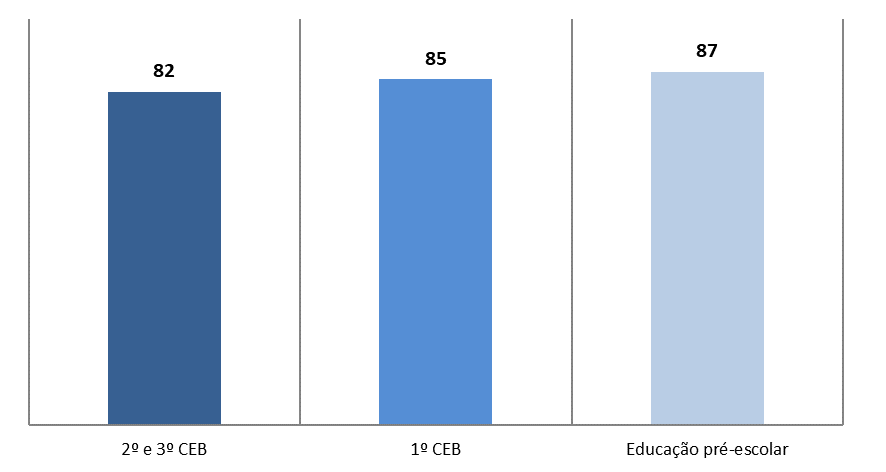 Opinião muito positiva sobre o agrupamento, com destaque para a Educação Pré-escolar
Comparativamente com o diagnóstico anterior, regista-se uma melhoria na média global dos questionários dos pais/encarregados de educação do agrupamento
RESULTADOS DOS QUESTIONÁRIOS DOS PAIS/EE – 2º e 3º CEB
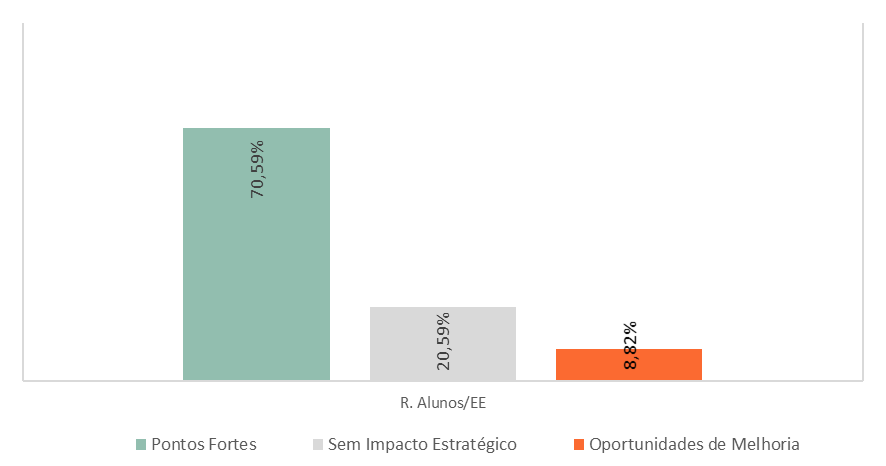 RESULTADOS DOS QUESTIONÁRIOS DOS PAIS/EE – 1º CEB
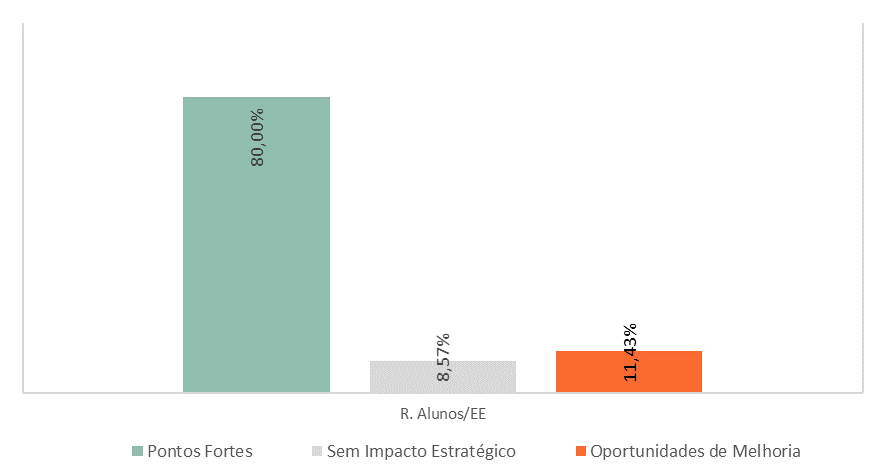 RESULTADOS DOS QUESTIONÁRIOS DOS PAIS/EE - EDUCAÇÃO PRÉ-ESCOLAR
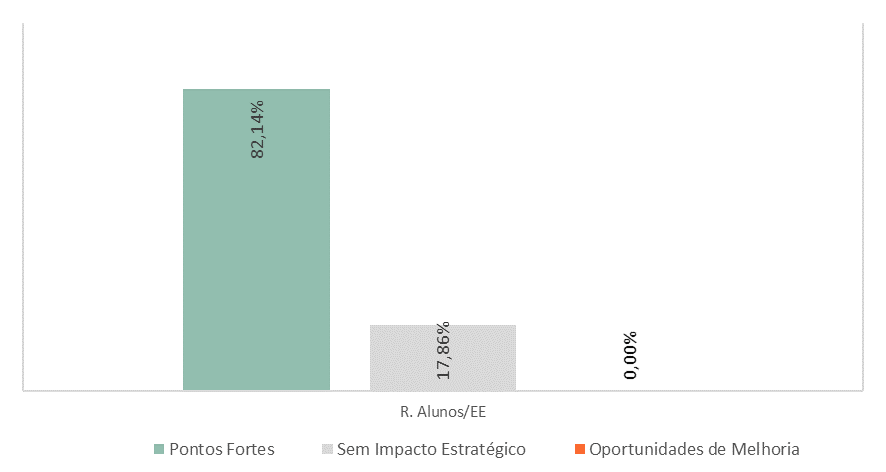 RESULTADOS DA GRELHA DE AUTOAVALIAÇÃO
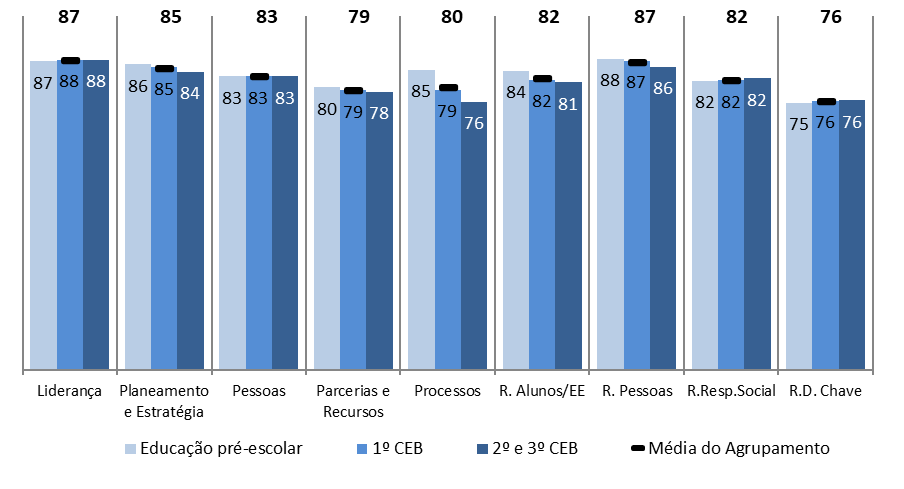 Diferentemente do diagnóstico anterior, os critérios 1 e 7 apresentam as médias mais elevadas relativamente aos restantes critérios (em 2014/2015 obtiveram a média de 73 e 69, respetivamente) e o critério 9 apresenta a média mais baixa (em 2014/2015 obteve a média de 87)
RESULTADOS DA GRELHA DE AUTOAVALIAÇÃO – 2º e 3º CEB
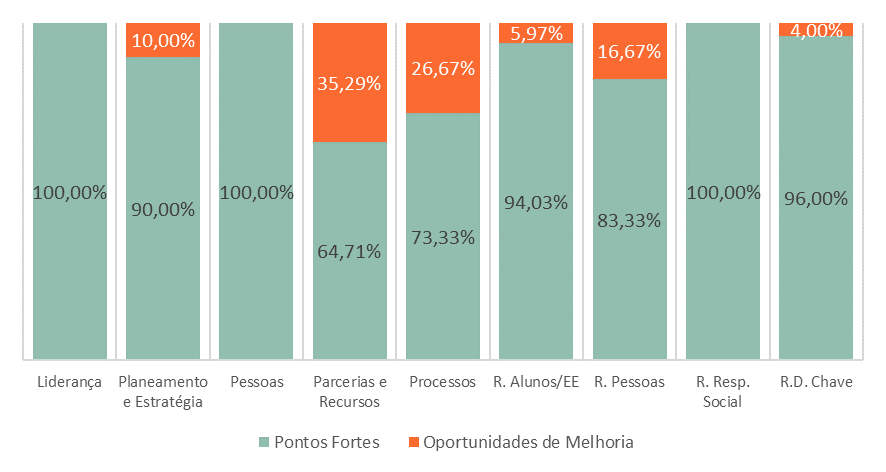 RESULTADOS DA GRELHA DE AUTOAVALIAÇÃO – 1º CEB
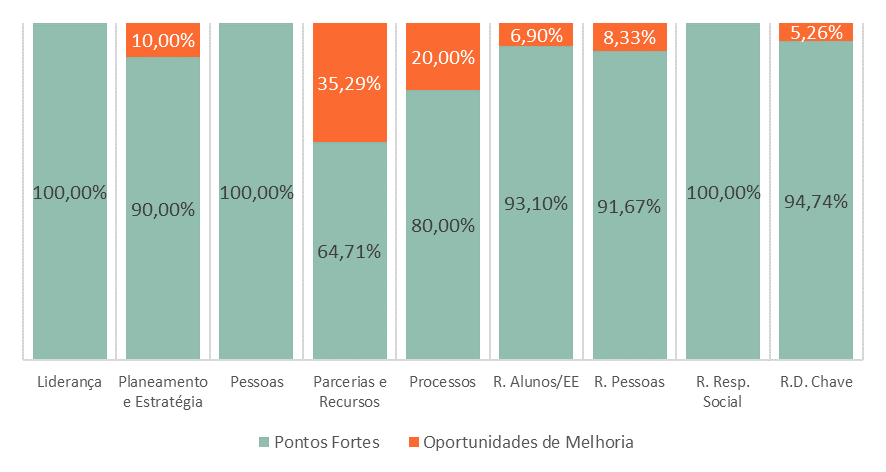 RESULTADOS DA GRELHA DE AUTOAVALIAÇÃO – EDUCAÇÃO PRÉ-ESCOLAR
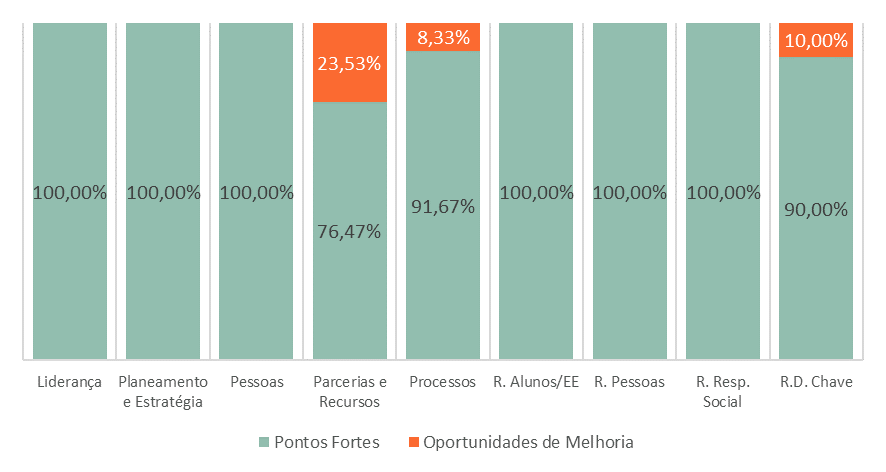 Ações de Melhoria
AUTOAVALIAÇÃO DO AGRUPAMENTO PARA 2021/2022
SELEÇÃO DAS AÇÕES DE MELHORIA
que serão classificadas através da
destes aspetos, por área, identificar
agrupar os aspetos a melhorar em
elencar os
fontes 
informação
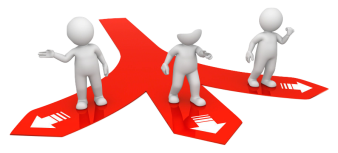 Ambiente
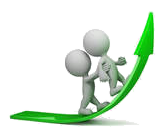 Comunicação
Avaliação
Satisfação
Ações de melhoria selecionadas
AÇÕES DE MELHORIA
Melhorar resultados escolares
Generalizar a avaliação formativa como caráter contínuo e sistemático, ao serviço das aprendizagens, com recurso a uma variedade de instrumentos de avaliação, adequados à diversidade das aprendizagens
Melhorar a práticas letivas promovendo a supervisão e o trabalho colaborativo entre docentes
Melhorar o envolvimento da EMAEI e Ed. Especial na inclusão dos alunos
Promover o envolvimento da Comunidade Educativa na organização
Melhorar o grau de envolvimento do PND